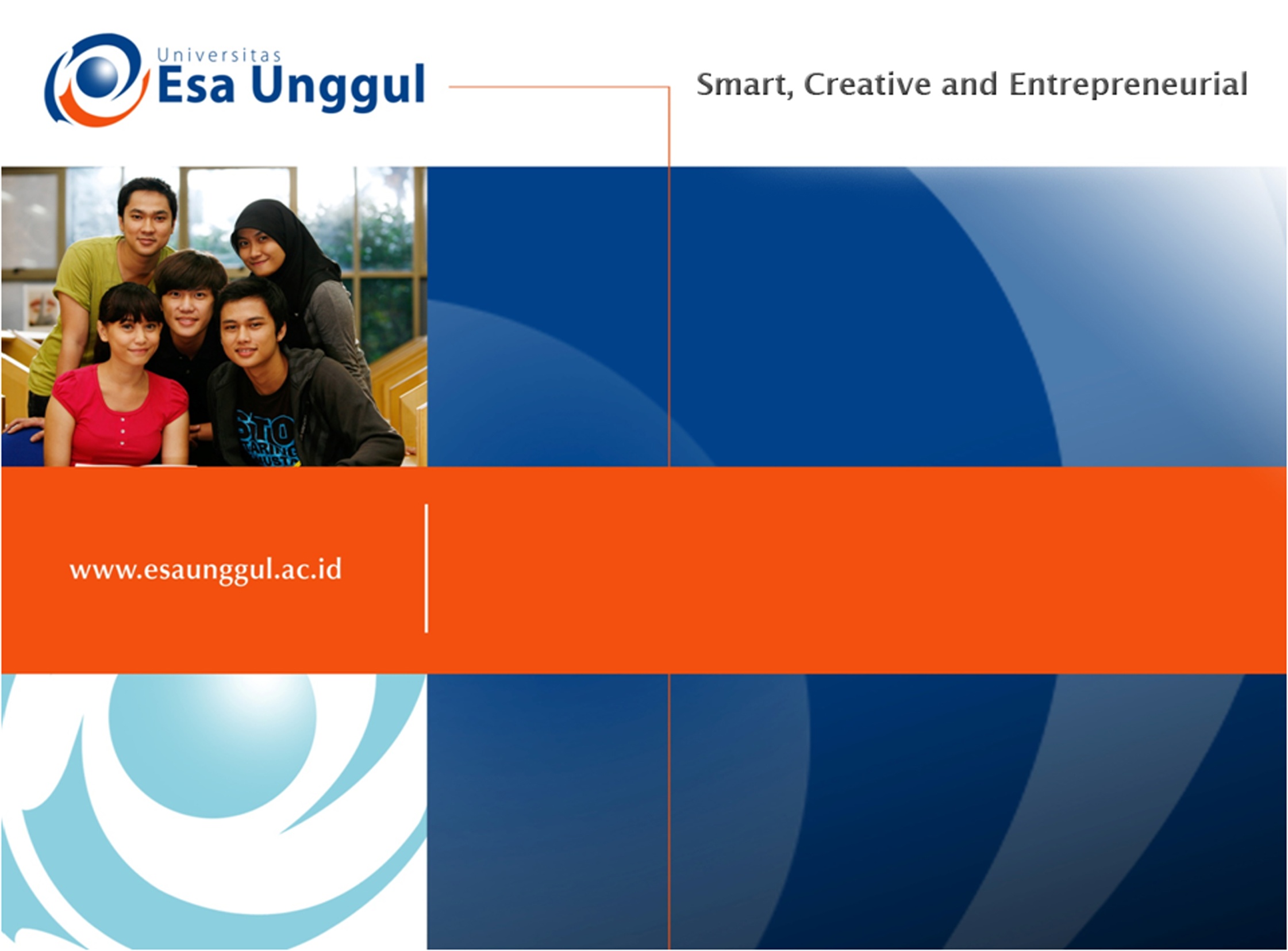 STEM CELL
KULIAH 1
Sejarah dan Pengertian Stem Cell
KKKkkkk
Pendahuluan
Garis besar mata kuliah Stem Cell:
Pendahuluan : Sejarah dan Pengertian Stem Cell
Macam-macam sumber stem cell : Embryonic stem Cell
Macam-macam sumber stem cell : Adult Stem Cell
Macam-macam sumber stem cell : Induced-Pluripotent Stem Cell
Pendahuluan
5. Isolasi Stem Cell
6. Presentasi : Proyek Stem Cell
7. Rekap materi 1-6
8. Kultur dan Propagasi Stem Cell
9. Differensiasi Stem Cell : Ectoderm
10. Differensiasi Stem Cell : Mesoderm
11. Differensiasi Stem Cell : Endoderm
12. Stem Cell untuk Pengobatan (1)
Pendahuluan
13. Stem Cell untuk Pengobatan (2) 
14. Rekap Materi 8-13
Kontrak Belajar